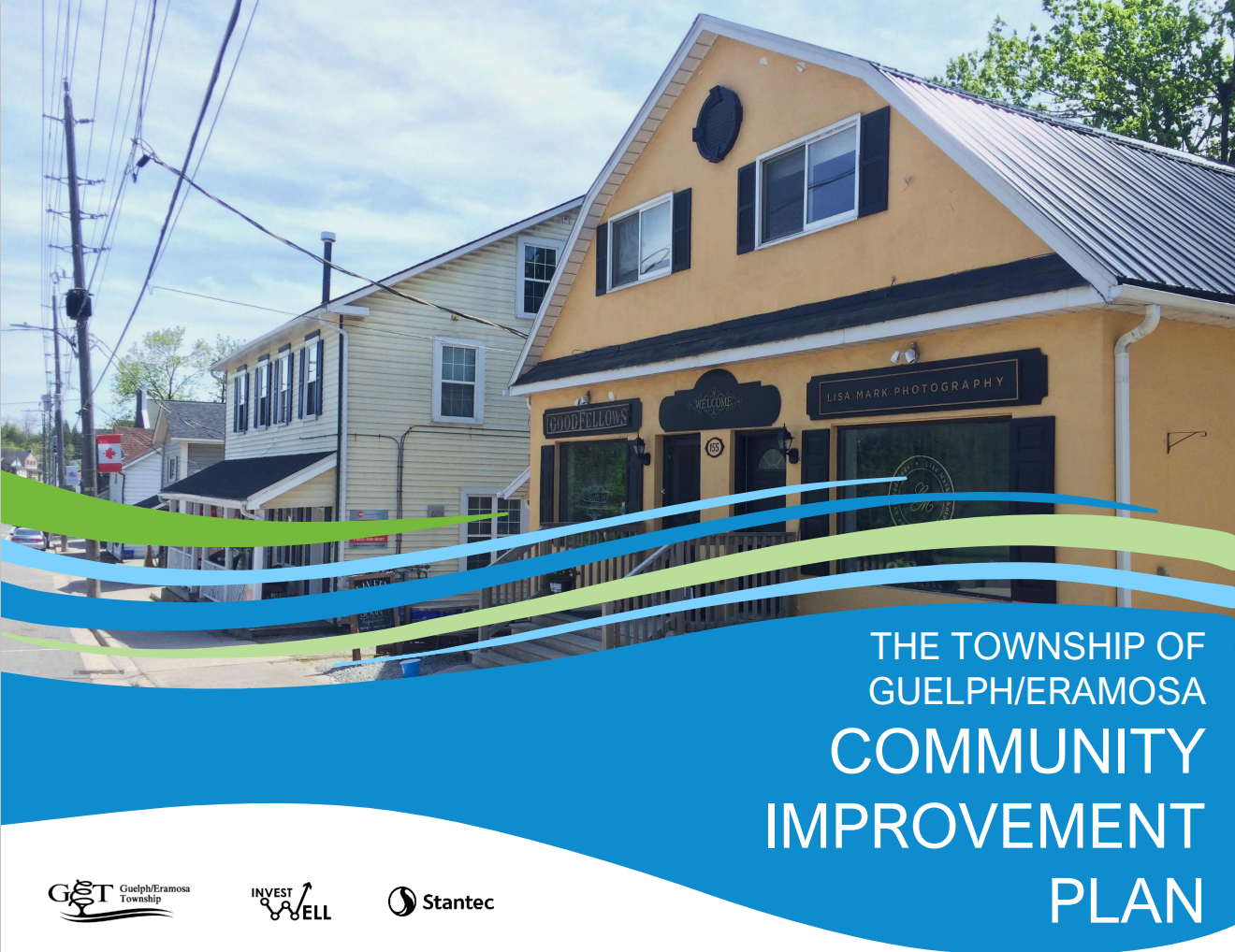 -*
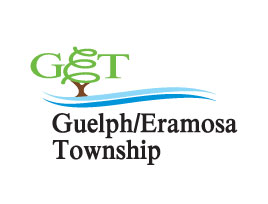 Strom’s Farm and Bakery
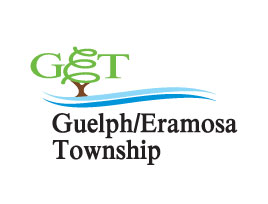 Rockwood Pharmacy
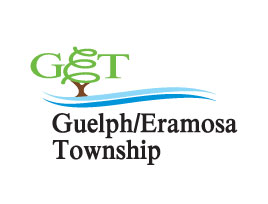 Waterloo Education Services
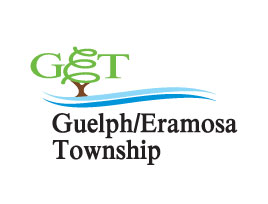 Greystone House Holdings
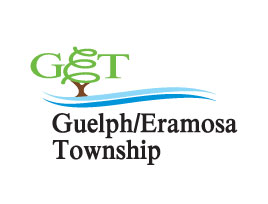 Remax Connex Realty
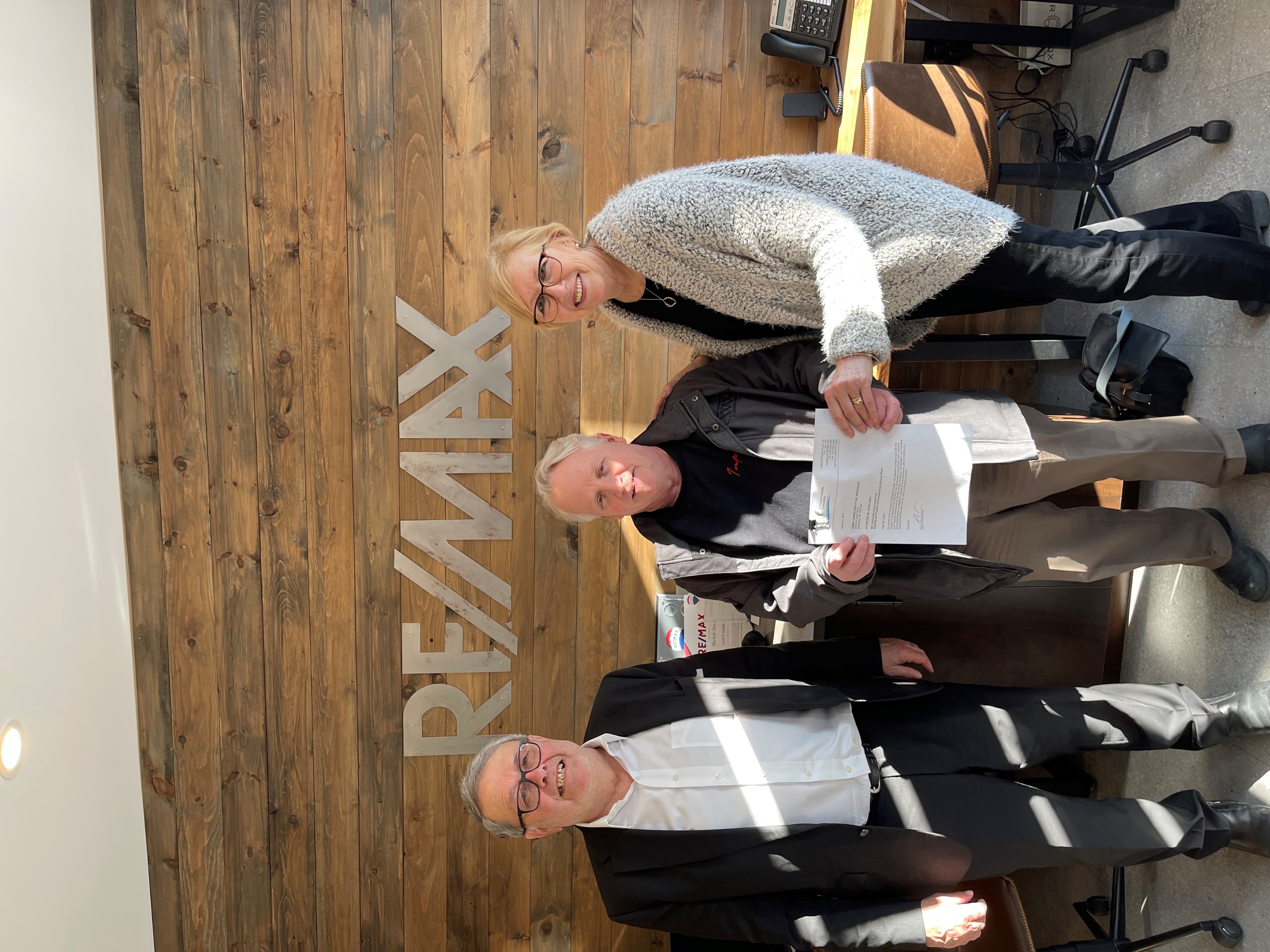 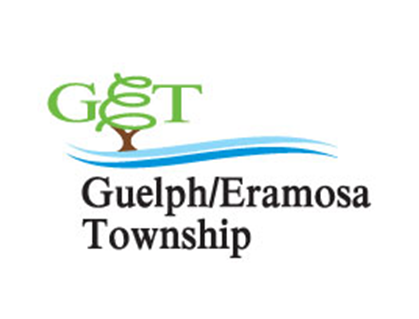 CIP Application Amounts
Design, Study and Application Fee Grant 50% of eligible costs $ 2,500 per project 
Design, Study and Application Fee Grant (Priority Sites) 50% of eligible costs $ 5,000 per project 
Building and Property Improvement Grant 50% of eligible costs $ 7,500 per project 
Building and Property Improvement Grant (Priority Sites) 50% of eligible costs $ 10,000 per project 
Downtown Rental Housing Grant 50% of eligible costs $ 5,000 per project (max. of 2 units) 
Downtown Rental Housing Grant (Priority Sites) 50% of eligible costs $ 5,000 per project (max. of 4 units) 
Commercial Conversion and Expansion Grant $ 20/Sq. Ft. $ 7,500 per project 
Commercial Conversion and Expansion Grant (Priority Sites) $ 20/Sq. Ft. $ 10,000 per project
Tax Increment Equivalent Grant - See CIP Document